Canal Loop Urban Greenway
Progress & Timeline Update
SDCC Council 
11th July 2022
Context for Project
Canal Loop Urban Greenway (purple) will create a link between Royal (yellow) & Grand Canal Greenways (blue), forming a loop with canals (blue, purple, & yellow)
Create a network of high-quality cycling facilities,
Create Active Travel infrastructure to school and local amenities,
Promote Lucan as a village active travel destination for tourism and locals,
Promote village renewal, &
Promote cycling and walking.
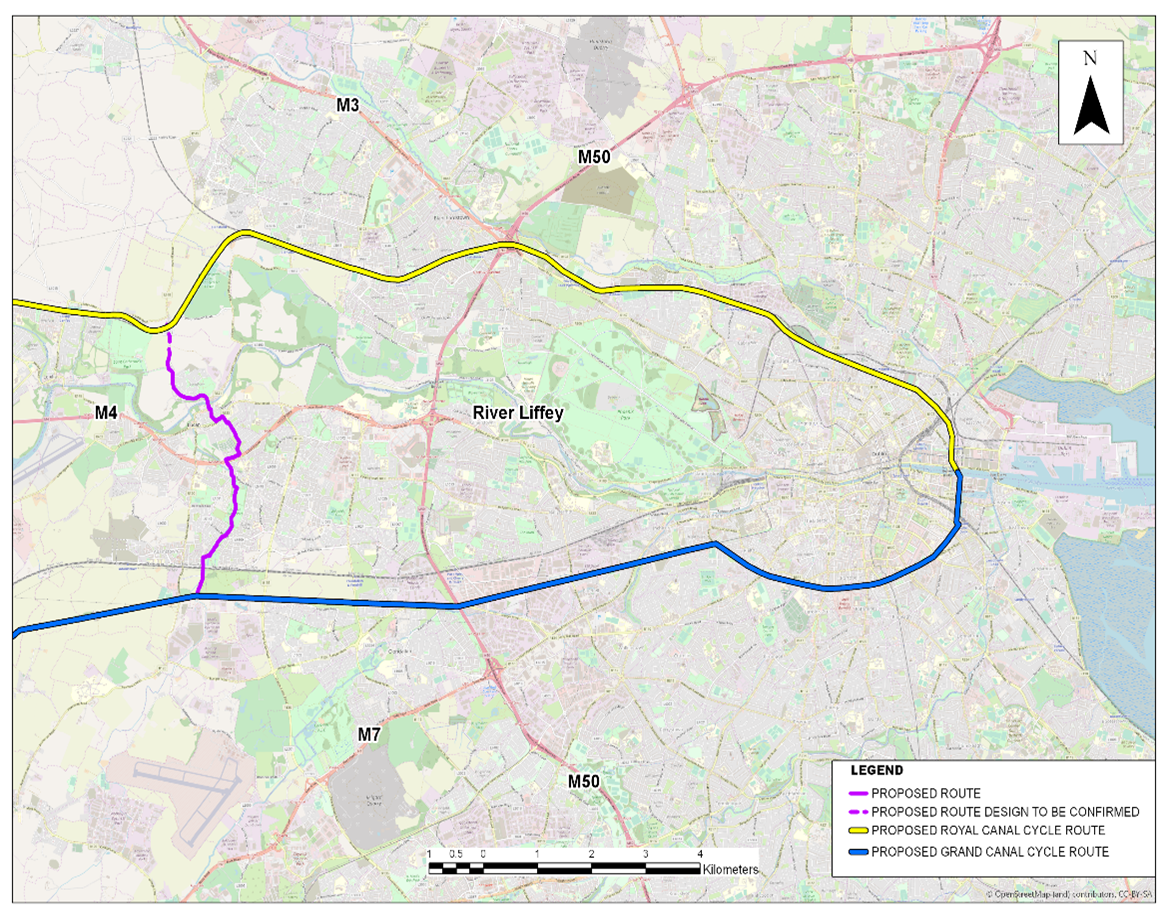 Dublin Canal Greenway (Outer Loop 40 km)
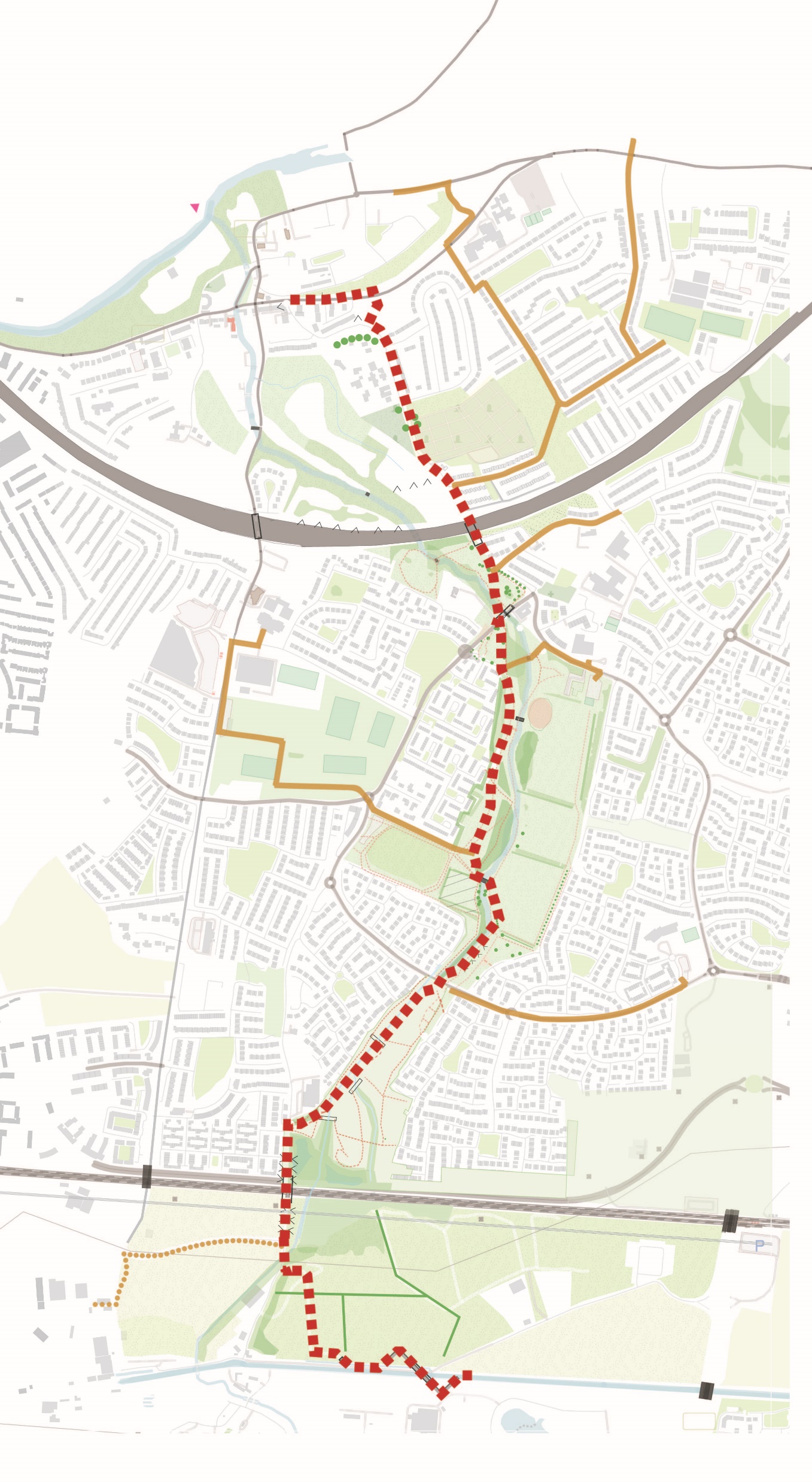 Project Update
Key Points
Proposed
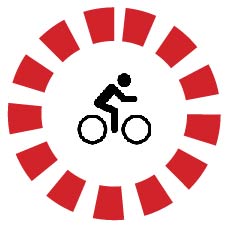 4.5 km of walking and cycle facilities


3.6 km additional school & local connects


Biodiversity
100’s proposed trees
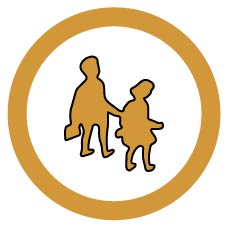 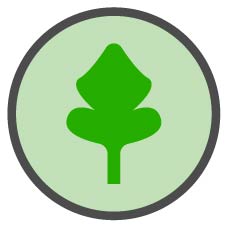 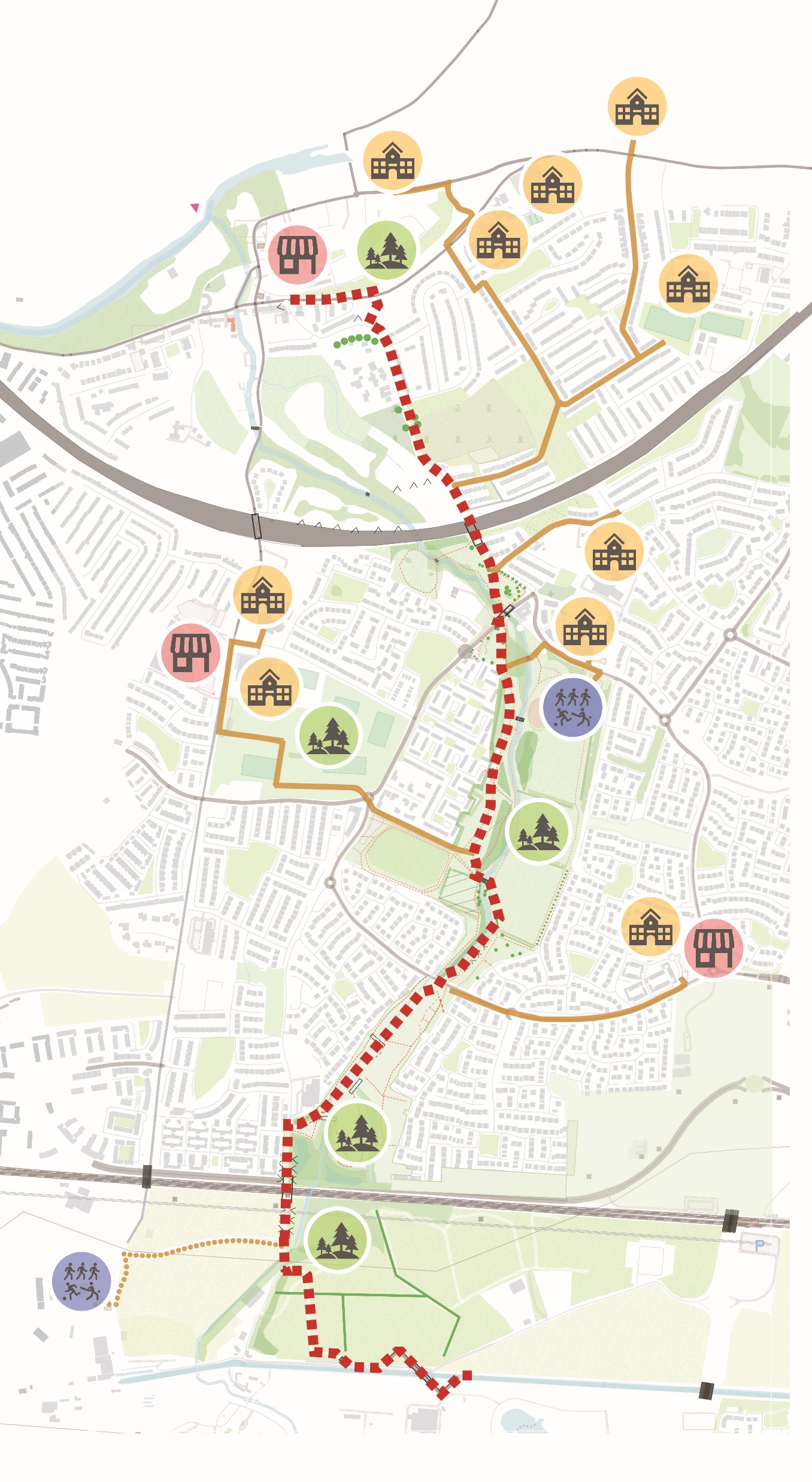 Project Update
Preferred Route
Local Connections
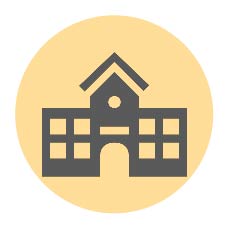 10+ School



2+ Village/District Centres



2 Community/Sport Centres



5+ Community Park
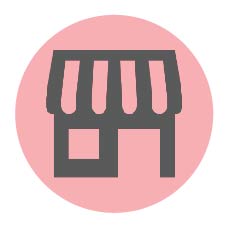 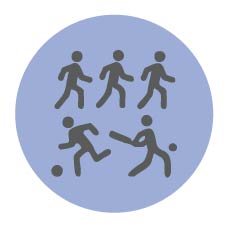 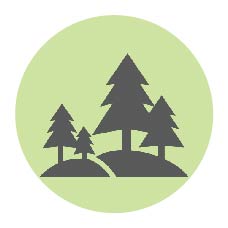 Next Steps

Complete Preliminary Design/Pre-planning 
In consultation with the NTA   


Part 8:
to launch late Summer 2022
Part 8 Report: Autumn 2022


Detailed Design: Q3/Q4 2022
Begin Construction: 2023